ソースファイル群の類似性を用いたソフトウェア再利用元の検索
○坂口雄亮, 石尾隆, 伊藤薫, 井上克郎

大阪大学大学院情報科学研究科
1
[Speaker Notes: 大阪大学の]
ソフトウェアの再利用
ソフトウェア開発において既存ソフトウェアの再利用が盛んに行われる
開発コストの削減
C 言語でのソフトウェア開発では，既存ソフトウェアのソースコードをコピーして再利用することが多い
開発中ソフトウェアに合わせて再利用したソースコードの変更などが移動が行われる
Java ではバイナリファイルの再利用が一般的
再利用した
ソフトウェア
ソースコード変更
開発中ソフトウェア
2
[Speaker Notes: ソフトウェア開発において、既存ソフトウェアの再利用が開発コストの削減のために盛ん行われます

Javaでは，バイナリファイルを再使用しますが，C言語ではソースコードをコピーし開発中ソフトウェアに合わせてソースコードの変更などが行われる場合があります]
再利用ソフトウェアの更新問題
再利用したソフトウェアにバグや脆弱性が見つかり修正された場合，速やかにアップデートを行わなければいけない
単純に更新されたファイルを取り込むと，更新内容が競合する可能性がある
多くのプロジェクトが脆弱性を持つ OSS のコードを利用しているという調査[1]
約20%のプロジェクトで再利用しているOSSのバージョンに関する情報が失われている
再利用元（ソフトウェアとバージョン）を知る必要がある．
[1]Pei Xia, Makoto Matsushita, Norihiro Yoshida, and Katsuro Inoue. "Studying Reuse of Out-dated Third-party Code in Open Source Projects." コンピュータソフトウェア 30.4 (2013): pp.98-104.
3
[Speaker Notes: 再利用ソフトウェアにバグや脆弱性が見つかり修正された場合，すみやかにアップデートを行わなければなりません

しかし、単純に更新されたファイルを取り込むと、独自に変更した部分と競合する可能性があります

また，多くのプロジェクトで脆弱性をもつOSSを再利用し，20％のプロジェクトで再利用しているソフトウェアのバージョンに関する情報が失われているという調査があります．

そのため再利用しているソフトウェアを安全にアップデートするためには，再利用元を知る必要があります。]
ソースファイルの内容による再利用元の検索
単一ファイルのバージョンを検出するツール[2]
入力ファイルを与えると，指定リポジトリ内で最も類似するファイルを再利用元バージョンとして出力する
再利用元ライブラリを知っている必要がある

LSH アルゴリズムを利用した高速検索手法[3]
複数のソフトウェアのファイル情報を格納したデータベースを構築
入力：検索対象となるソースファイル１つ
出力：類似するファイルと類似度の推定値
再利用したソースファイルの再利用元を検出
[2]Naohiro Kawamitsu, Takashi Ishio, Tetsuya Kanda, Raula Gaikovina Kula, Coen De Roover, and Katsuro Inoue. Identifying source code reuse across repositories using LCS-based source code similarity. In Proceedings of the 14th International Working Conference on Source Code Analysis and Manipulation, pp. 305-314, 2014.
[3]川満 直弘, 石尾 隆, 井上 克郎
LSHアルゴリズムを利用した類似ソースコードの検索
情報処理学会研究報告, Vol.2016-SE-191, 2016.
4
[Speaker Notes: ソースファイルに基づいて、再利用元を検索する既存手法に説明します。
ファイルを入力として与えると，指定したリポジトリ内で最も類似するファイルを再利用元バーションとして出力する既存研究があります．
しかし，あらかじめ再利用しているソフトウェアを知っている必要性があります．

次に，Locality-SensitiveーHashingアルゴリズムを利用した高速検索手法があります．
これはあらかじめ，複数ソフトウェアのファイル情報を格納したデータベースを構築し，クエリとしてファイルを1つ入力すると，類似するファイルとその類似度の推定値を出力します．
今回の手法では、この手法をベースにしています。]
高速検索手法[3]の概要図
データベース
入力：ソースファイル
・・・
システム
出力：検索結果
5
[Speaker Notes: 高速検索手法を概要図で簡単に説明します．
入力としてソースファイルを1つ与えると、DB内の類似ファイルを高速に検索し、それとある程度類似度の高いソースファイルとその類似度の推定値のリストが出力されます。
この例ではソフトウェアXのaというファイルが，ソフトウェアXのバージョン1から5のソースファイルaと各類似度の推定値で類似しているということを表しています．
この結果からXのバージョン3が再利用元と推定できます．]
提案手法
複数ファイルの検索結果から得られたソースファイル群を用いて，再利用したソフトウェアの再利用元を推定する手法を提案

入力：再利用したソフトウェアのソースファイル集合
出力：類似するソースファイルを持つソフトウェアのリスト
類似度の順に並べ替え順位をつけたリスト
6
[Speaker Notes: それでは、提案手法について説明します。
複数ファイルの検索結果から得られたソースファイル群を用いて，再利用したソフトウェアの再利用元を推定する手法を提案します．
本研究におけるソフトウェアはソースファイルの集合を表します．
手法の入力は，再利用したソフトウェアのソースファイル集合で
出力は入力集合と類似するソースファイルをもつソフトウェアが，類似する順に並んだリストです]
1.複数ファイルの検索
再利用したソフトウェアの各ソースファイルに対して検索を行い，結果をソフトウェア別にまとめる．
類似度
ソースファイルのトークンから得られる 3-gram 集合に対する Jaccard 係数
7
[Speaker Notes: 手法は3ステップで構成されます．
ステップ１で、再利用したソフトウェアの各ソースファイルを入力し類似ソースファイルを検索し，結果をソフトウェア別にまとめます．
本手法では類似ソースファイル検索後，真の類似値を計算しその閾値を0.8としました．類似度はソースファイルのトークンから得られる3-gram集合に対するジャッカード係数を利用しています．]
1.複数ファイルの検索
再利用したソフトウェアの各ソースファイルに対して検索を行い，結果をソフトウェア別にまとめる．
データベース
ソフトウェア : X
a
b
・・・
a
c
システム
8
[Speaker Notes: 手法を例を用いて説明します．
ソフトウェアXのソースファイル集合を入力し，1ファイルずつ検索します．
まずソースファイルaの類似ファイルを検索します．そして得られた類似ファイルを持つソフトウェア別にまとめリストを作ります．
このリストは入力ソフトウェアのaと，ソフトウェアXのバージョン1の類似ファイルは類似度0.96で類似しているとよみます．]
1.複数ファイルの検索
再利用したソフトウェアの各ソースファイルに対して検索を行い，結果をソフトウェア別にまとめる．
データベース
ソフトウェア : X
a
b
・・・
b
c
システム
9
[Speaker Notes: bも同様に検索しソフトウェア別にまとめてリストを更新していきます．]
1.複数ファイルの検索
再利用したソフトウェアの各ソースファイルに対して検索を行い，結果をソフトウェア別にまとめる．
データベース
ソフトウェア : X
a
b
・・・
c
c
システム
10
[Speaker Notes: 同様にcについても検索，リストの更新を行います．
類似ソースファイルが見つからない場合は，類似度0としてリストに追加します．]
1.(再利用元)候補ソフトウェア
類似ファイルを持つソフトウェア
各ファイルの類似度をベクトルとしてもつ
例： X - 1.0 = (0.96, 0.99, 0)
11
[Speaker Notes: 全てのソースファイルの検索を終えたリストがこの表になります．
本手法では，枠で囲ったソフトウェアが再利用元である可能性がある候補ソフトウェアと呼び，各ファイルの類似度をベクトルとしてもちます．
類似しているソースファイルを1つでも持てば候補ソフトウェアとなり，候補ソフトウェアが大量となる可能性があります．]
2.順序関係の定義
順序関係は成り立たない
12
[Speaker Notes: そこでステップ2では，候補ソフトウェアを絞り込みます．
より多くのファイルを高い類似度で含むように候補ソフトウェア間に順序関係を定義します．
定義は，候補ソフトウェアS1,S2において，すべての入力ソースファイルについてS2よりもS1のほうが類似度が高いソースファイルを保有する，
すなわち全ての i についてS1 i ≧ S2 i が成り立つ時，S1が再利用元ソフトウェアである可能性が高いとし，S1 ≧ S2 とします．
左の例は、ソフトウェアXのバージョン3のすべてのファイルの類似度が、バージョン4よりも大きいためバージョン3≧バージョン4となります．
右の例は、ベクトルの大小が混在しているため順序関係が成り立ちません．
定義より，候補ソフトウェアの半順序集合を得ます．]
2.(再利用元)有力ソフトウェア
半順序集合から，有向非巡回グラフを生成
候補ソフトウェアをノードとみなす
有力ソフトウェア
グラフの極大元を再利用元である可能性が高いとして抽出
順序関係が成立しない
有力ソフトウェア
X - 2.0
X - 1.0
≧
≧
X - 5.0
≧
X - 3.0
X - 4.0
≧
13
[Speaker Notes: 得られた半順序関係から候補ソフトウェアをノードとみなして有向非巡回グラフを生成します．
ここで，グラフの極大元，つまり，ほかのどのソフトウェアにも負けていないソフトウェアを
再利用元である可能性が高いとして有力ソフトウェアとします．
有力ソフトウェア同士は順序関係が成立しません．
例では，このようなグラフが生成され，有力ソフトウェアはXのバージョン2と3になります．]
3. 順位付け(1/2)
マンハッタン距離 ：
X - 3.0 が短いためX - 3.0, X - 2.0 の順で順位付け
14
[Speaker Notes: ステップ3は，ソフトウェアを入力ソースファイル集合に類似するように順位付けを行います．
有力ソフトウェア同時では順序関係が成り立たないため，各有力ソフトウェアと入力ソースファイル集合の距離を用いて順位付けします．
距離はマンハッタン距離を用いて求めます．
マンハッタン距離は2つのn次元ベクトルP，Qの距離は，対応する各要素の差の総和と定義されこの式のようになります．
入力ソースファイルは自身との類似度なので1.0とします．
例の有力ソフトウェアXのバージョン2，3と入力ソースファイル集合の距離は，それぞれ0.07，0.04となります．
Xのバージョン3の距離の方が短いため，X - 3.0が1位， X - 2.0が2位と順位付けします．]
3. 順位付け(2/2)
残りの候補ソフトウェアについては，トポロジカルソートを用いて順位付け
有向辺の情報を満たすようにノードを一列に並べ替え
X - 2.0
X - 1.0
X - 5.0
X - 3.0
X - 4.0
X - 3.0
X - 2.0
X - 1.0
X - 4.0
X - 5.0
15
[Speaker Notes: 残りの候補ソフトウェアについては，トポロジカルソートを用いて，有向辺の情報を満たすように並べ替え順位付けします．
例では，バージョン1，4，5の順に順位付けします．]
提案手法の出力
再利用元候補ソフトウェアリストを出力する
16
[Speaker Notes: 最後に各候補ソフトウェアの順位になるようにリストを並べ替え出力します．
このリストより手法使用者は，入力ソースファイル集合の再利用元は，Xのバージョン3であると推定できます．]
評価実験
Mozilla Firefox と Android に提案手法を適用する

データベース
Debian GNU/Linux 用に配布されたソフトウェア群
ソフトウェアの種類 : 33,496
バージョン違いを含めたソフトウェア総数 : 188,212
ソースファイル数 ： 50,903,100
C/C++, Java を対象
17
[Speaker Notes: 手法をJavaで実装し評価を行います．
MozillaFirefoxとAndroidに手法を適用しました．
データベースに登録するファイルは，Debian GNU/Linux 用に配布されたソフトウェア群です．
ソフトウェアの種類は約3万種で，バージョン違いを含めたソフトウェア総数は約19万です．
ソースファイルはc/cプラスプラス,Javaを対象とし，ソースファイル総数は約5千万です．]
評価方法
入力ソフトウェア
対象プロジェクトが再利用しているソフトウェア
バージョン番号がコミットログやファイルに記載されているもの
正解ソフトウェア
DBに登録されている入力ソフトウェアと同名同バージョンのソフトウェア

入力ソフトウェアから得られた候補ソフトウェアリストに正解ソフトウェアが含まれるか．また，有力ソフトウェアと識別されているか．
正解ソフトウェアが有力ソフトウェアであった場合，順位は第何位か．
有力ソフトウェアの選択は，候補ソフトウェアのリストをどれだけ短くするか
18
[Speaker Notes: 対象プロジェクトである Firefox と Android が再利用しているソフトウェアのうちバージョン番号がわかっているものを入力ソフトウェアとします．
それに対する正解として，DBに登録されている入力ソフトウェアと同名同バージョンのソフトウェアを正解ソフトウェアとします．

評価方法1として，提案手法の出力の精度を確かめるために，各入力ソフトウェアに手法を適用し得られた候補ソフトウェアリストに，正解ソフトウェアが含まれるか．
含まれる場合，正解ソフトウェアは有力ソフトウェアと識別されているかどうかを調べます．
評価方法2として，再利用元が出力の上位にあれば良いと考えられるため，正解ソフトウェアが有力ソフトウェアであった場合，その順位はどうかを評価します．
評価方法3として，手法で用いた順序関係はどれだけ有効か確かめるために，順序関係から得られる有力ソフトウェアの選択は，候補ソフトウェアのリストをどれだけ短くするかを評価します．

実験において，検索クエリとなるFirefox自身とその関連プロジェクトは検索から除外しています．]
1．再利用元ソフトウェアの結果(1/2)
Firefox（入力ソフトウェア 20 件）
正解ソフトウェアが候補ソフトウェアリストに含まれるもの19件 （95％）
正解ソフトウェアが有力ソフトウェアと識別されるもの17件 （85％）
Android（入力ソフトウェア 52件）
正解ソフトウェアが候補ソフトウェアリストに含まれるもの52件 （100％）
正解ソフトウェアが有力ソフトウェアと識別されるもの49件 （94.2％）
19
[Speaker Notes: まず正解ソフトウェアが手法出力のリストに含まれるどうかを調べました．
Firefoxは，入力ソフトウェアが20件あり，それらの正解ソフトウェアが候補ソフトウェアリストに含まれるものが19件でした．
そのうち正解ソフトウェアが有力ソフトウェアであったものは17件でした．
Androidは，入力ソフトウェアが52件あり，それらの正解ソフトウェア全てが候補ソフトウェアリストに含まれました．
そのうち正解ソフトウェアが有力ソフトウェアであったものは49件でした．]
1．再利用元ソフトウェアの結果(2/2)
Firefox の結果の一部







高い確率で再利用元ソフトウェアが含まれるソフトウェアのリストを得ることが可能
さらに，絞り込んだ結果に含まれる可能性が高い
20
[Speaker Notes: Firefoxの結果の一部を示します．
上の5つが正解ソフトウェアが候補ソフトウェアリストに含まれ有力ソフトウェアとして識別されるものです．
リストに含まれるが有力ソフトウェアではなかったものが libvpx と srtp になります．
リストに含まれなかったものはsqlite でした．
評価1からは高い確率で再利用元ソフトウェアが含まれるソフトウェアのリストを得ることが可能であり，それは絞り込んだ結果に含まれる可能性が高いといえます．]
2．順位の評価
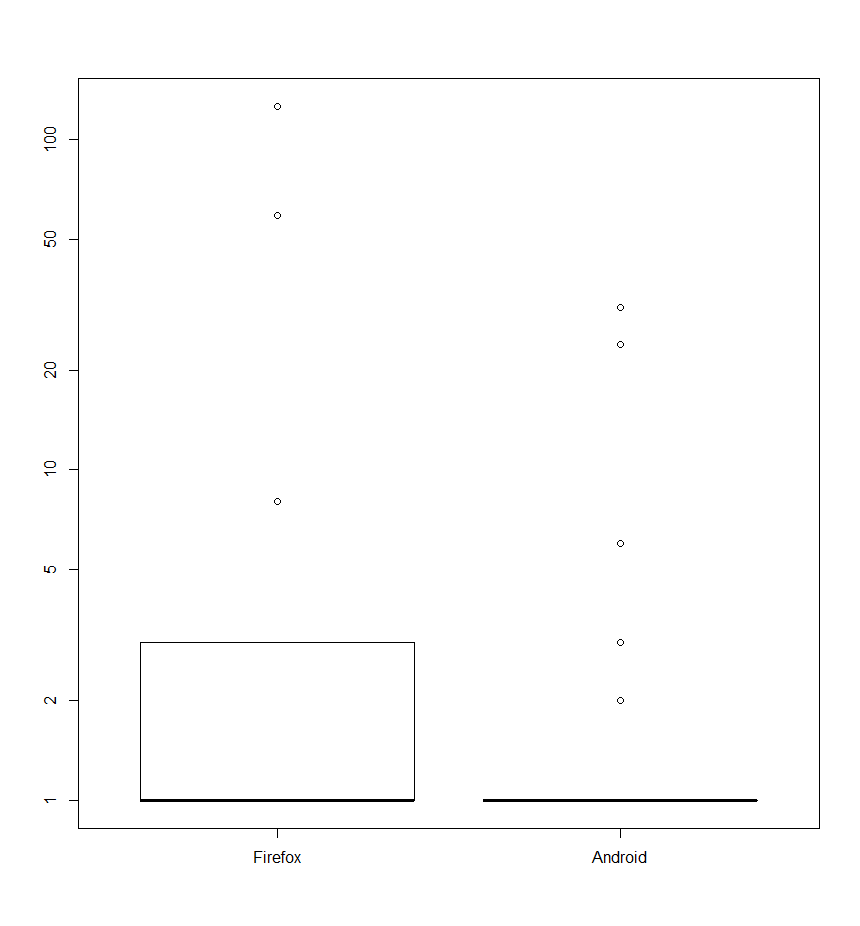 Firefox（17件）
11件が第1位
Android（49件）
39件が第1位

正解ソフトウェアは上位に現れるため，再利用元の推定が可能
21
[Speaker Notes: 次に順位の評価をします．
正解ソフトウェアが有力ソフトウェアであったものについて，その正解ソフトウェアの順位を評価します．
順位を箱ひげ図で表したのがこの図になります．
Firefoxでは，17件中第1位となるものが11件でした．
Androidでは，49件中第1位となるものが39件でした．
これより，正解ソフトウェアは上位に現れるため，再利用元の推定が可能であるといえます．]
有力ソフトウェアにならなかった例
22
[Speaker Notes: 正解ソフトウェアが候補ソフトウェアリストには含まれるが，有力ソフトウェアにならない例を簡単に説明します．
今回こうなったものは5件ありましたが，いずれも同じ理由で有力ソフトウェアになりませんでした．
その例の1つとしてAndroid が再利用するzlibを簡単に説明します．
Androidはzlibのバージョン1.2.8を再利用しています。]
有力ソフトウェアにならなかった例
zlib -1.2.8を再利用しているソフトウェア
ｃ
ライセンスの関係上含まれなかったファイル
23
[Speaker Notes: 正解ソフトウェアであるDBに登録しているzlibのバージョン1.2.8はライセンスの関係上含まれていないファイルがありました。
そのため、そのようなソースファイルの類似度は0となります。
またzlibのバージョン1.2.8を再利用するソフトウェア、具体的にはtclのバージョン8.6ですが、これがDBに登録されており、それは該当ファイルを含んでいるため類似度0とならず
順序関係の結果として、正解ソフトウェアであるzlibのバージョン1.2.8は有力ソフトウェアになりませんでした。]
有力ソフトウェアにならなかった例
zlib -1.2.8を再利用しているソフトウェア
再利用したファイル
ｃ
独自追加ファイル
ビルド時に生成されるファイル
24
[Speaker Notes: その他に関しては、再利用後に独自にファイルを追加したり、ビルド時に生成させれるファイルであったりと、
正解ソフトウェアには含まれないようなファイルが入力ソースファイル集合にある場合でした。]
3．順序関係の有効性(1/4)
X - 5.0
X - 1.0
Y - 2.0
Y - 1.0
・・・
距離のみ：
X - 5.0
Y - 2.0
X - 1.0
Y - 1.0
順序関係
＋               ：距離
・・・
25
[Speaker Notes: 最後に順序関係を用いることが有効であることを評価します．
手法説明では，候補を絞り込むために，順序関係を用いると説明しました．
また順序関係は複数ソフトウェアのソースファイルを入力とした場合でも有効であるといえます．
この例のように，再利用しているソフトウェアX,Yを入力し，Xのバージョン1から5，Yのバージョン1,2の7つの候補ソフトウェアが得られた時を考えます．
正解ソフトウェアは，Xについてはバージョン5，Yについてはバージョン2であるとすると，順序関係を用いず距離のみを用いて順位付けるとファイル数の少ないYの正解ソフトウェアは6位となります．
順序関係を用いると，Yの正解ソフトウェアは有力ソフトウェアとなり順位が2位と上昇します．
Xのソースファイルをもつソフトウェアが増えるに連れYの正解ソフトウェアの順位が下がりますが，
順序関係を用いる場合，ファイル数の少ないYの正解ソフトウェアの順位を上げることが可能であると考えられます．]
3．順序関係の有効性(2/4)
Firefox の入力ソフトウェアに対する正解ソフトウェアが有力ソフトウェアとなった17 ソフトウェアに対して評価

単一の再利用ソフトウェアが入っているディレクトリを入力として指定した場合に出力される有力ソフトウェア数と，有力ソフトウェアの絞り込みなしでの候補ソフトウェア数を比較する 
17個の再利用ソフトウェアをすべてまとめて入力とし，順序関係の有無による正解ソフトウェアの順位を調査する
ユーザがどのディレクトリが再利用ソフトウェアか分からなかった場合を想定
26
[Speaker Notes: そこで順序関係を有効性を示すために評価します．
対象は，評価1でFirefox の入力ソフトウェアに対する正解ソフトウェアが有力ソフトウェアとなった17 ソフトウェアとします．
まず，17ソフトウェアを個別に提案手法に適用して得られた結果について，候補ソフトウェア数と有力ソフトウェア数の比較を行います．
次に，17ソフトウェア全てをまとめて手法を適用し，17つの正解ソフトウェアの順位が順序関係の有無によりどのように変動するかの確認します．
これは，ユーザがどのディレクトリが再利用ソフトウェアかわからなかった場合を想定しています]
3．順序関係の有効性(3/4)
27
[Speaker Notes: 17件個別の結果に対する候補ソフトウェア数と有力ソフトウェア数を箱ひげ図で表したものがこの図となります．
この図より，順序関係を用いることで絞り込んだ有力ソフトウェア数が候補ソフトウェア数よりも大幅に減っていることがわかります．
この結果より順序関係を用いることで大幅に候補を絞りこめる，つまり，出力のリストが短くなり再利用元を推定することが容易になるといえます．]
3．順序関係の有効性(4/4)
17ソフトウェアをまとめた場合
候補ソフトウェア数：5969
有力ソフトウェア数：598

順序関係の有無による正解ソフトウェアの順位
28
[Speaker Notes: 次に，17ソフトウェアを1つにまとめた場合の結果について説明します．
まとめたものに対する，候補ソフトウェア数は5969，有力ソフトウェア数は598となりました．
約10分の1となったため，絞りこめるといえますが，個別に適用した結果と比べると多い結果となりました．

次に，順序関係の有無による17の正解ソフトウェアの順位について見てみると，
14の正解ソフトウェアが順序関係を用いることで順位が上がる結果となりましたが，上位にくるものは少ないという結果でした．
3つについては順位が下がり，まとめた場合の有力ソフトウェアとは識別されませんでした．
これは，複数の正解ソフトウェアを再利用しているソフトウェア、具体的にはchromiumなどの大きなソフトウェアが順序関係により上位にきたためです．
以上のことから，順序関係を用いることで再利用元候補の絞り込みは可能であるが，
入力に含まれるソフトウェアの数が増えるほど有力ソフトウェアも増え，再利用元の特定が難しくなるといえます．
また，再利用元が有力ソフトウェアをとなる精度が落ちるとも言えます．]
妥当性への脅威
Debian GNU/Linux プロジェクトから取得したソフトウェアの情報が正しいとは言い切れない
結果はデータベースに登録されているソフトウェアに依存する
入力ソフトウェアのバージョン番号は手作業で調べたため正しいとは言い切れない
29
[Speaker Notes: 妥当性への脅威は，
Debian GNU/Linuxから取得したソフトウェアの情報が正しいとは言い切れない
データベースに登録されているソフトウェアに依存する
入力ソフトウェアのバージョン番号は手作業で調査したため正しいとは言い切れない
ということが上げられます．]
まとめと今後の課題
複数ファイルの類似ファイル検索の結果から得られたソースファイル群を用いて，再利用したソフトウェアの再利用元を推定する手法を提案
手法を2つのプロジェクトに適用し，再利用しているソフトウェアの再利用元を推定することが可能という結果を示した

今後の課題
候補ソフトウェアの総ファイル数，ファイル名などを考慮した更なる絞り込み
再利用したソフトウェアと，再利用元ソフトウェアの比較
30
[Speaker Notes: まとめと今後の課題はこのようになっております．]
31
3．順序関係の有効性(1/4)
X - 3.0
X - 2.0
X - 1.0
Y - 2.0
Y - 1.0
距離のみ：
X - 3.0
X - 2.0
Y - 2.0
X - 1.0
Y - 1.0
順序関係
＋               ：距離
32
[Speaker Notes: 最後に順序関係を用いることが有効であることを評価します．
手法説明では，候補を絞り込むために，順序関係を用いると説明しました．
また順序関係は複数ソフトウェアのソースファイルを入力とした場合でも有効であるといえます．
この例のように，再利用しているソフトウェアX,Yを入力し，候補ソフトウェアとして，Xのバージョン1,2,3，Yのバージョン1,2が得られた時を考えます．
正解ソフトウェアは，Xについてはバージョン3，Yについてはバージョン2であるとすると，順序関係を用いず距離のみを用いて順位付けるとファイル数の少ないYの正解ソフトウェアは4位となります．
順序関係を用いると，正解ソフトウェアは有力ソフトウェアとなりXのバージョン2には負けますが順位が3位と上昇します．
この例では少しの差ですが，順序関係を用いない場合，Xのソースファイルをもつソフトウェアが増えるに連れYの正解ソフトウェアの順位が下がりますが，
順序関係を用いる場合，ファイル数の少ないYの正解ソフトウェアの順位を上げることが可能であると考えられます．]
有力ソフトウェアにならなかった例
ソフトウェアX -3.0 を再利用しているソフトウェア
再利用したファイル
独自追加ファイル
ビルド時に生成されるファイル
33
[Speaker Notes: 正解ソフトウェアが候補ソフトウェアリストには含まれるが，有力ソフトウェアにならない例を簡単に説明します．
今回こうなったものは5件ありましたが，いずれも同じ理由で有力ソフトウェアになりませんでした．
その例を簡単に説明します．
ソフトウェアXのバージョン3を再利用しファイルabcを持ち，再利用後に独自にファイルｄを追加した，もしくは，ビルド時にファイルｄが生成された状況です．
正解ソフトウェアであるソフトウェアXのバージョン3にはそのようなファイルｄは持たないため類似度が0になります．
またあるソフトウェア，例ではソフトウェアZがソフトウェアXのバージョン3を再利用し，ファイルｄと類似するファイルをもつとき，順序関係によって正解ソフトウェアは有力ソフトウェアになりません．
これより，再利用元ソフトウェアが持たないソースファイルが入力ソースファイル集合に含まれている場合，再利用元が有力ソフトウェアにならない可能性があります．]